Приобщение к  семейному   чтению
Савицкая Елена Константиновна
воспитатель
 МДОУ № 13 «Берёзка» 
Выс. кв. категории
ФГТ   ОО «Чтение художественной литературы»
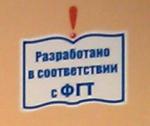 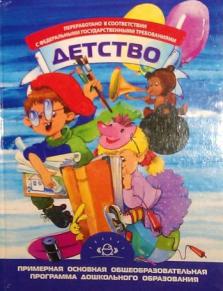 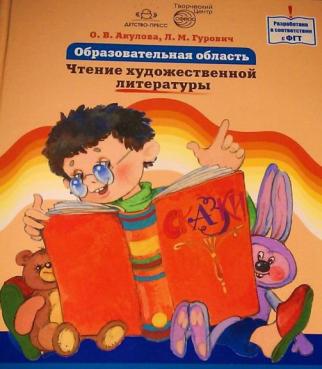 задачи
Формирование целостной картины мира
Развитие литературной речи
Приобщение к словесному искусству

Извлечение из Федеральных государственных требований к структуре Основной общеобразовательной программы дошкольного образования
Чтобы  подготовить  человека  духовно к  самостоятельной  жизни,  надо  ввести  его  в  мир   книги                                                            В.А. Сухомлинский
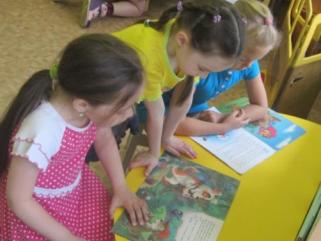 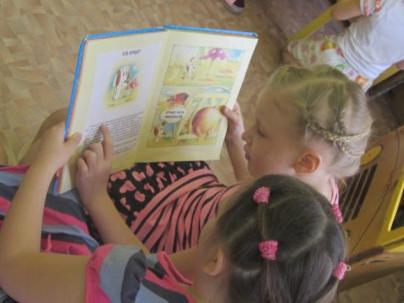 Детская городская библиотека
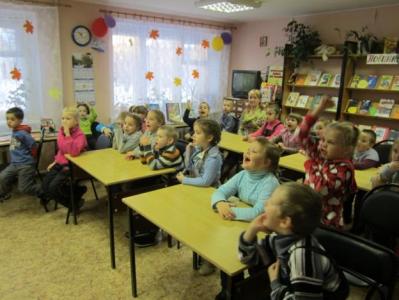 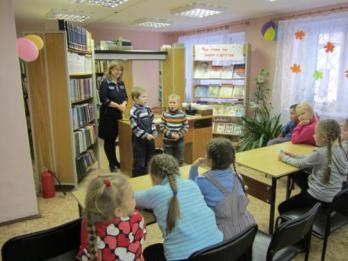 Дорожный    калейдоскоп
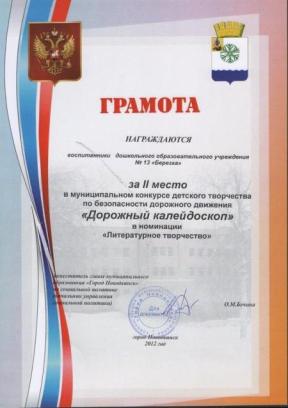 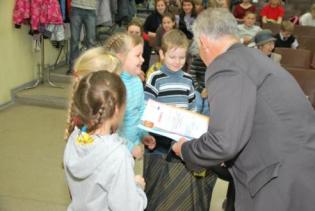 Дядя стёпа и все, все, все!                           городской проект
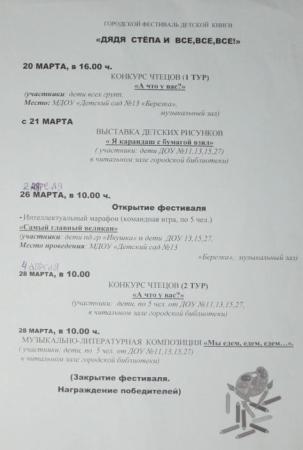 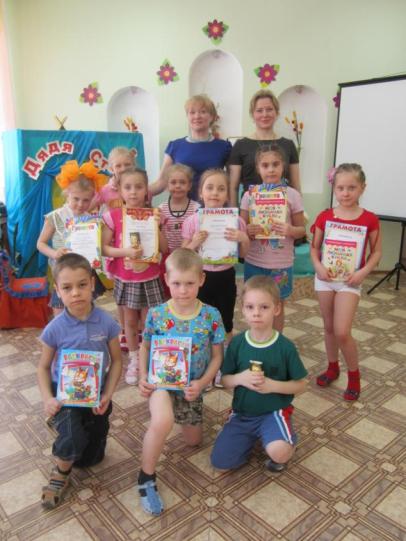 Интеллектуальный   марафон
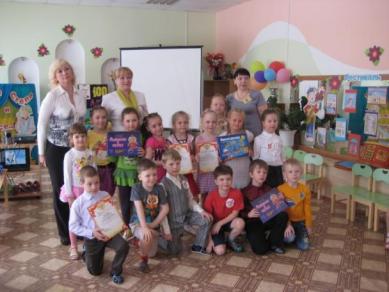 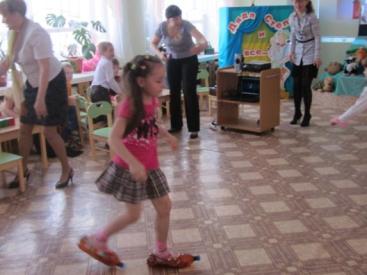 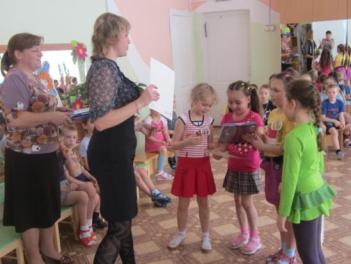 А что у вас?
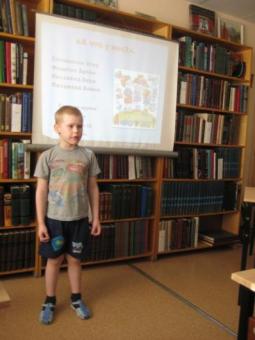 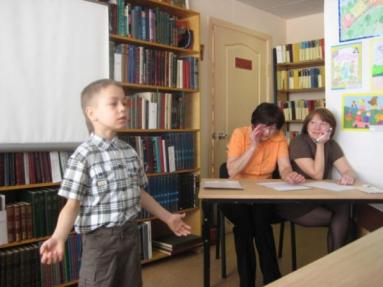 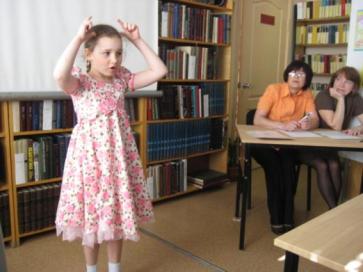 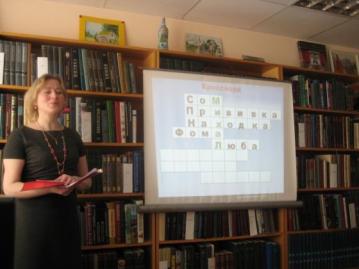 Я  карандаш  с  бумагой  взял
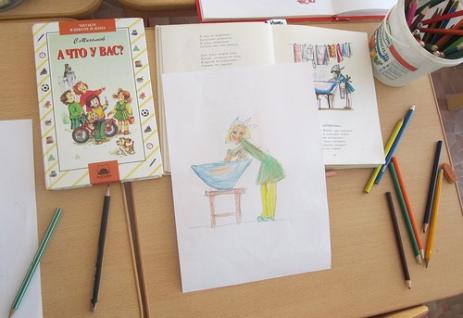 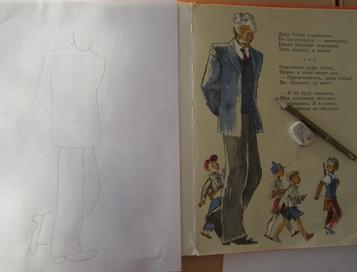 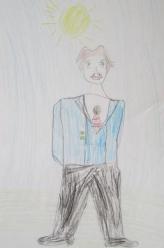 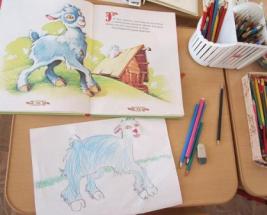 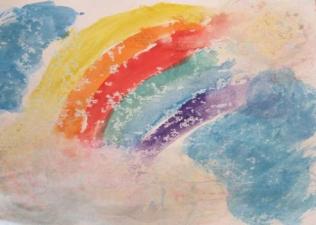 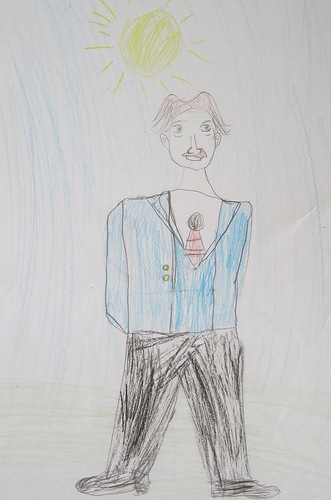 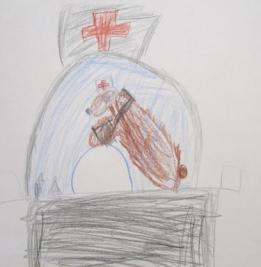 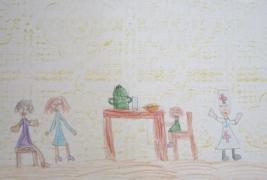 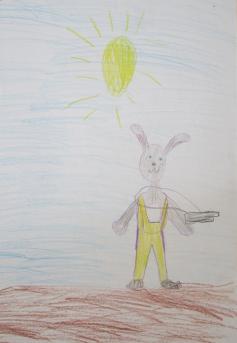 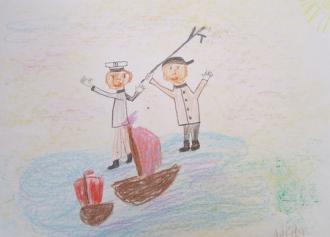 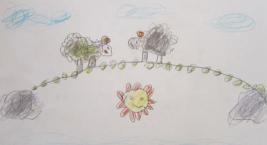 Мы едем, едем, едем
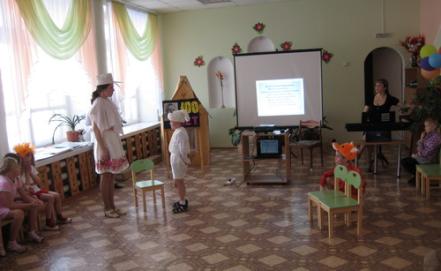 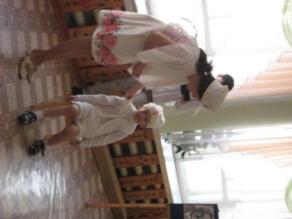 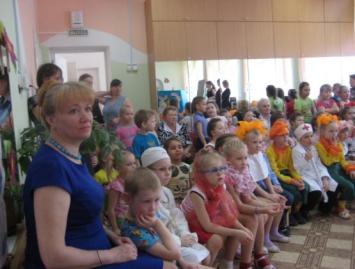 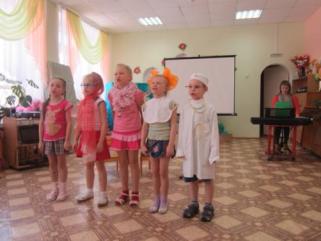 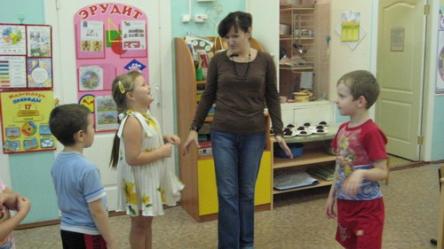 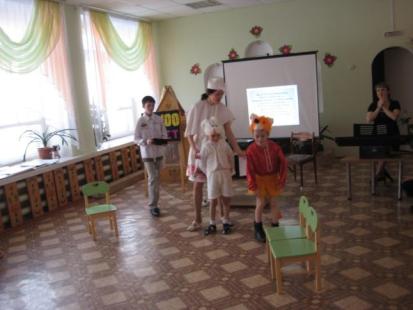 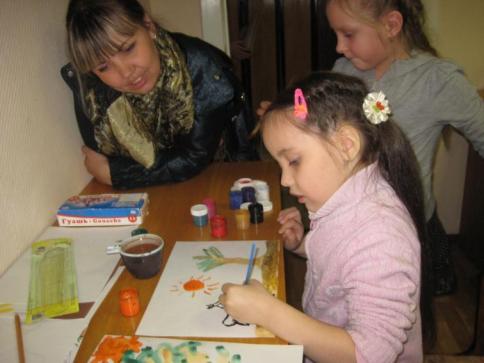 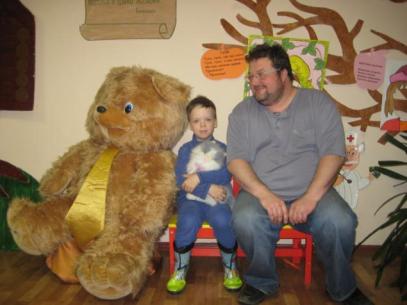 Литературные викторины
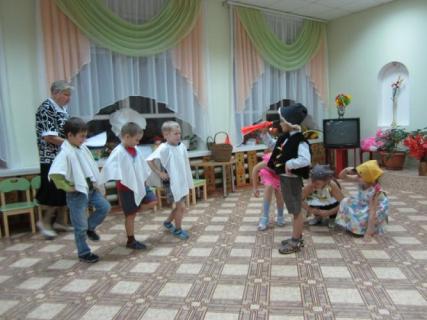 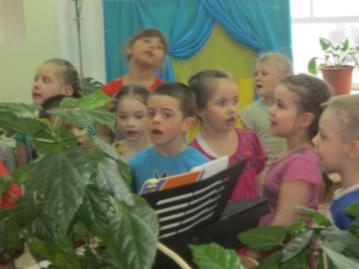 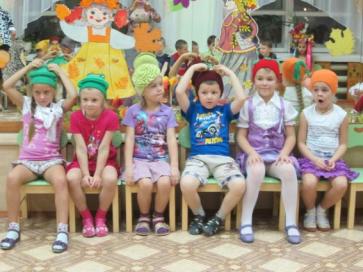 Городская неделя                 «Детской музыки и книги»
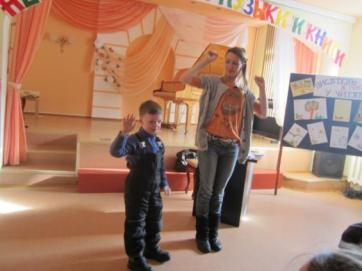 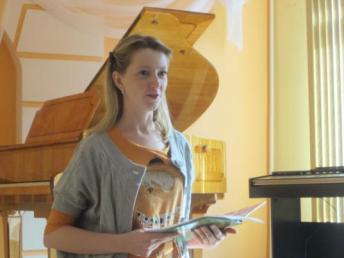 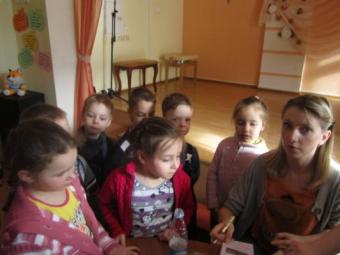 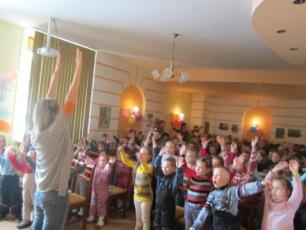 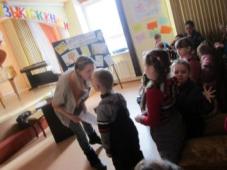 II  Всероссийская  акция Библионочь
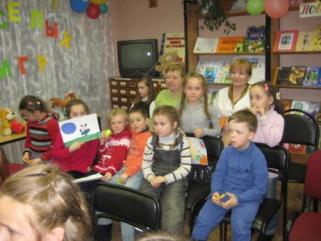 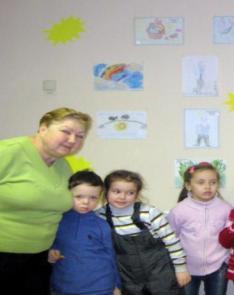 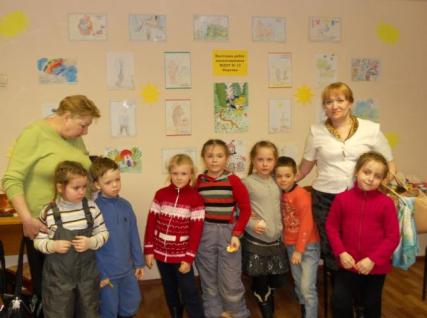 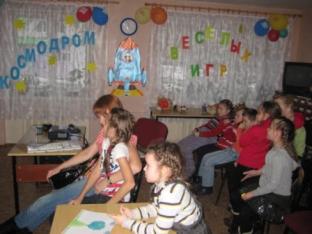 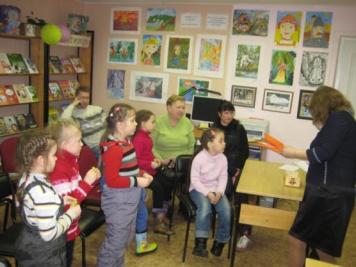 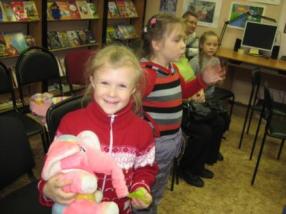 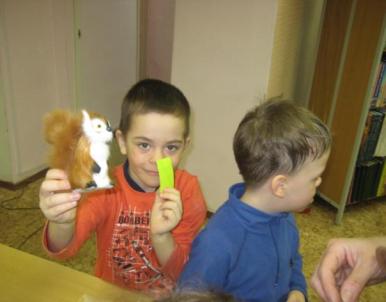 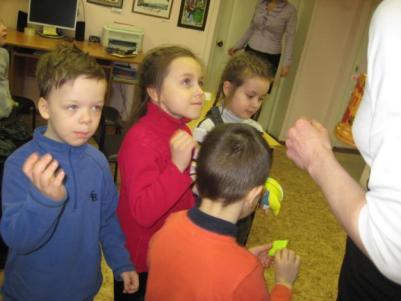 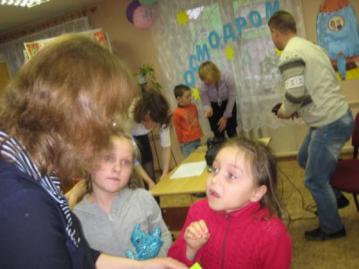 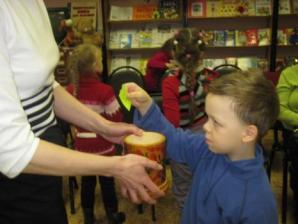 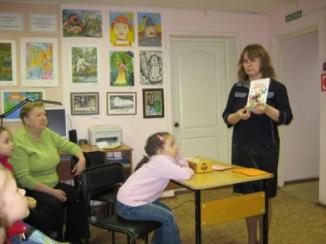 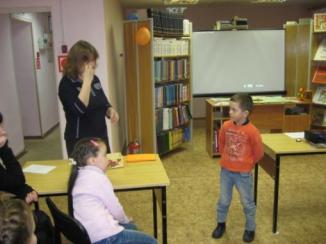 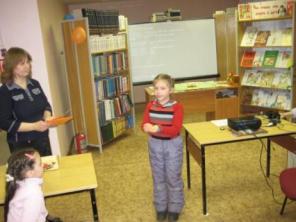 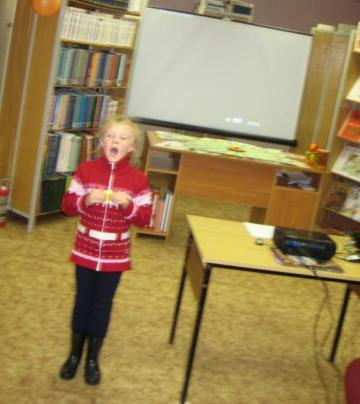 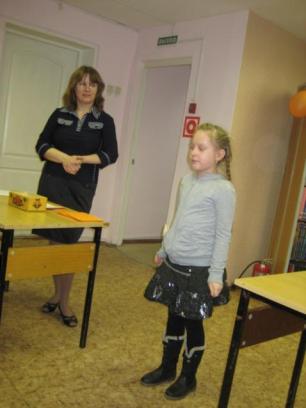 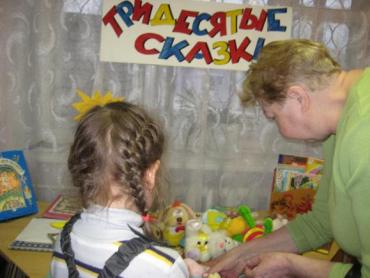 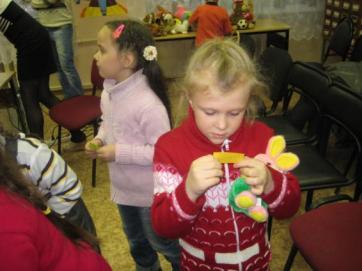 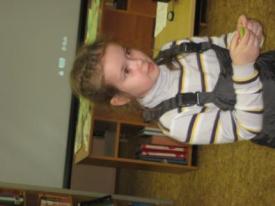 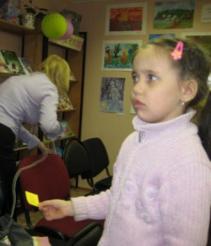 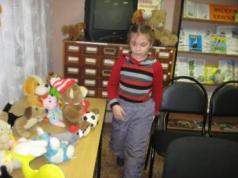 Орбита творчества
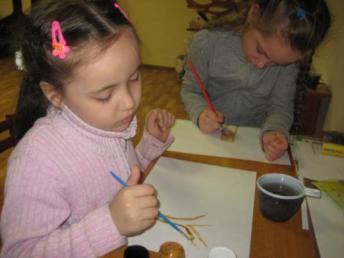 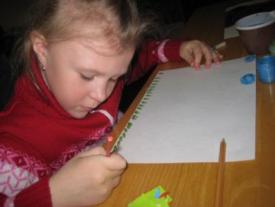 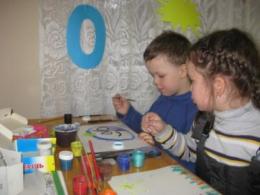 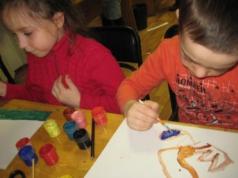 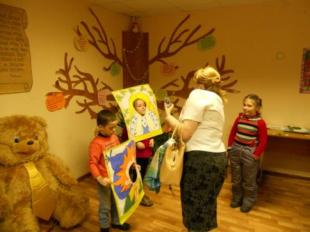 Весёлая фотосессия
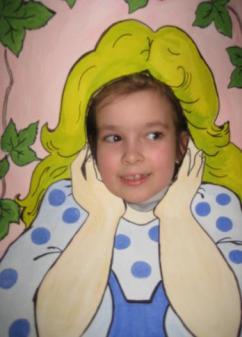 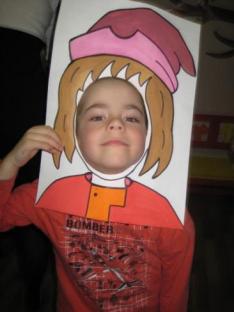 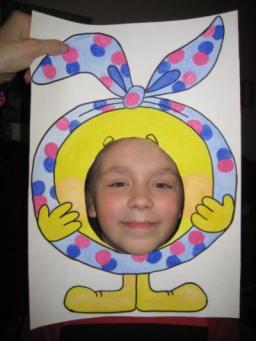 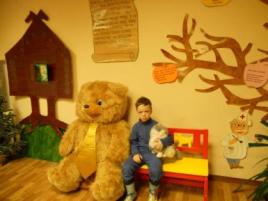 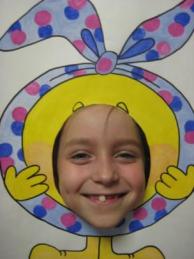 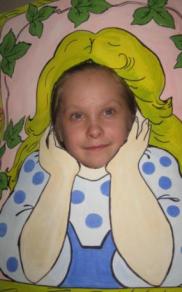 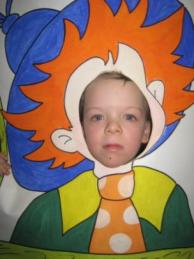 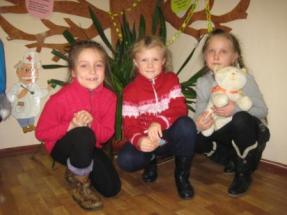 Детское   книгоиздательство
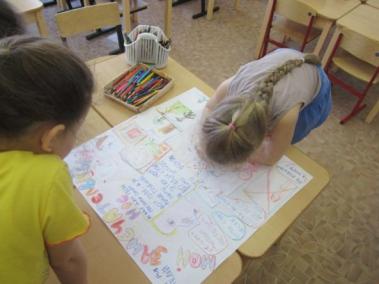 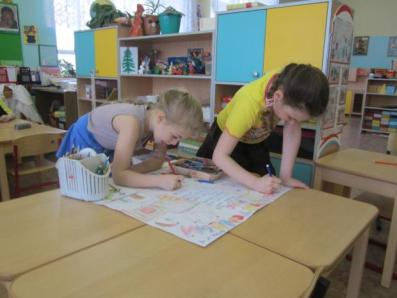 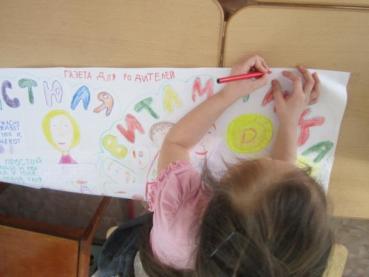 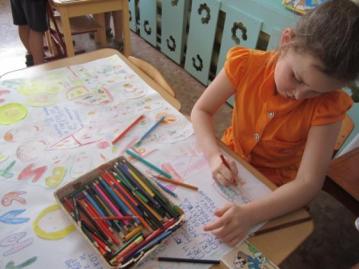 Газета - самоделка
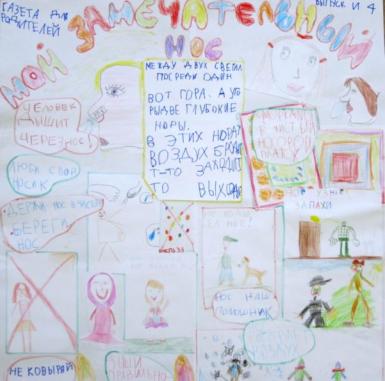 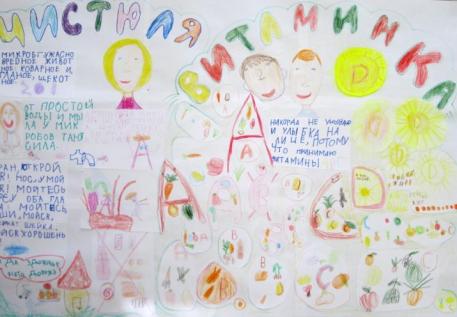 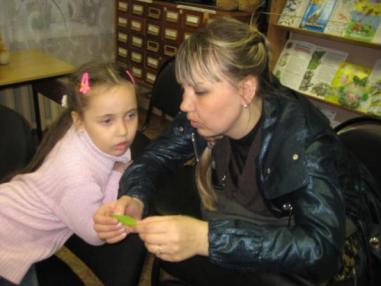 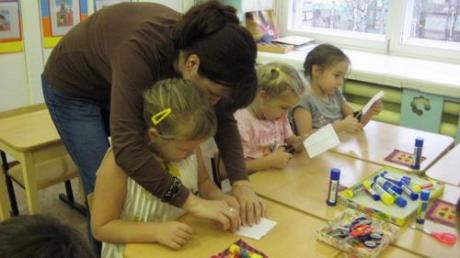 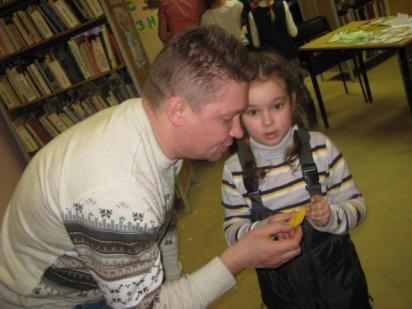 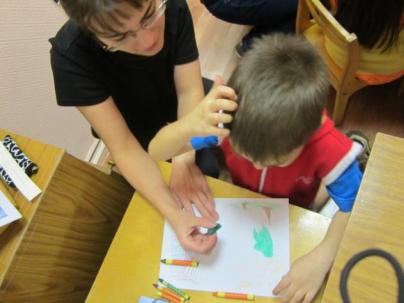 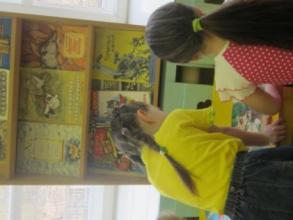 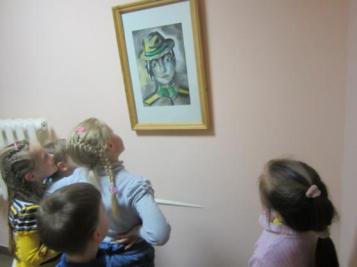 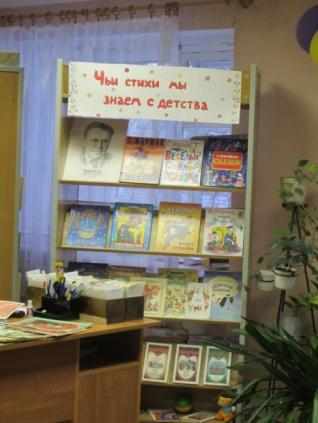 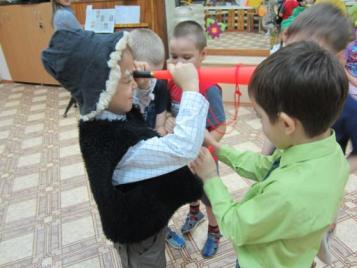 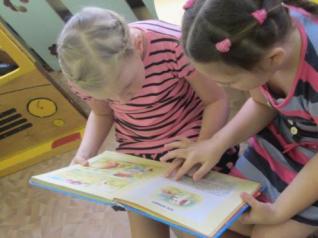 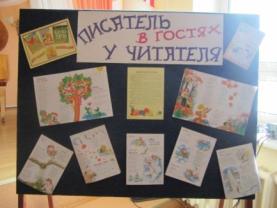 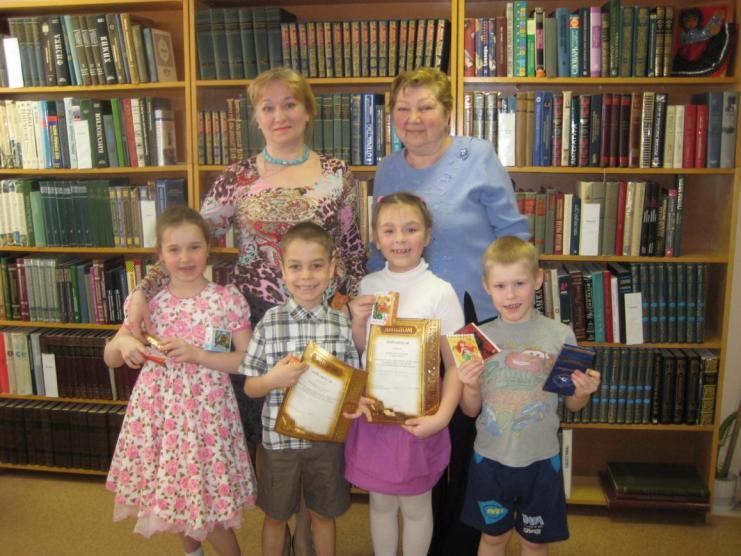 Спасибо  за внимание